Федеральное статистическое наблюдение «Социально-демографическое обследование (микроперепись населения) 2015 года»
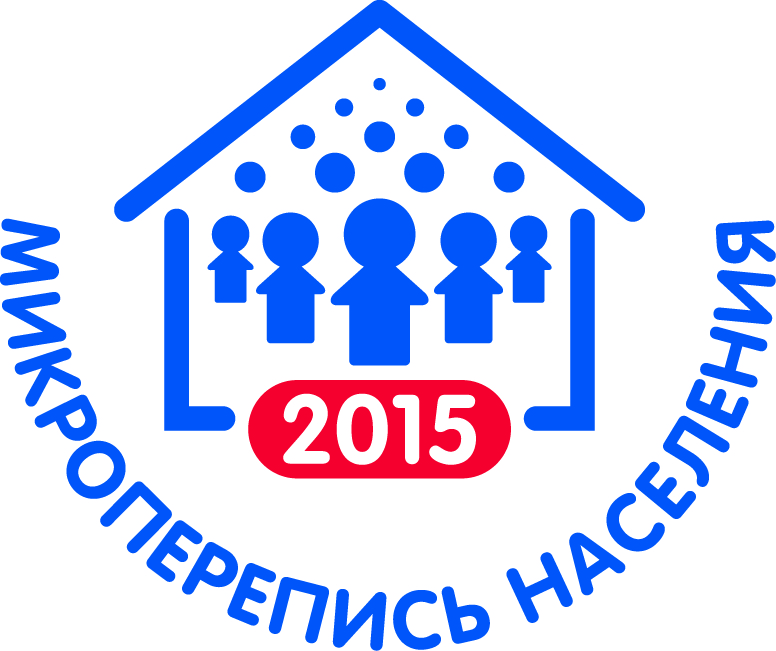 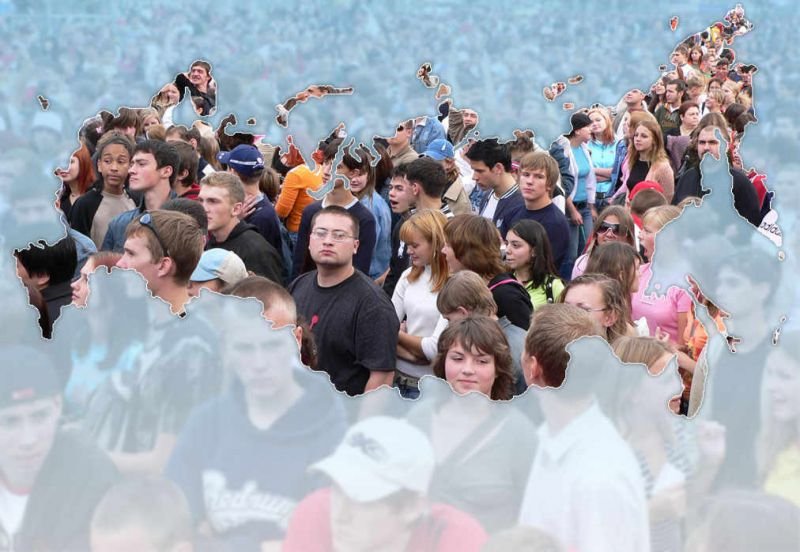 Федеральное статистическое  наблюдение «Социально-демографическое обследование (микроперепись населения) 2015 года» проводится в соответствии с:

 Федеральным законом от 29 ноября 2007 г. № 282-ФЗ 
«Об официальном статистическом учете и системе государственной 
статистики в Российской Федерации»;
 Распоряжением Правительства Российской Федерации от 29.03.2013 г. № 467-р «Об утверждении государственной программы Российской Федерации «Экономическое развитие и инновационная экономика»
 Пунктом 91 Плана мероприятий по реализации в 2011-2015 годах 
Концепции демографической политики Российской Федерации 
на период до 2025 года, утвержденного распоряжением 
Правительства Российской Федерации от 10.03.2011 № 367-р;
 Приказом  Росстата  от 22.02.2013 № 74 «О проведении федерального
статистического наблюдения «Социально-демографическое обследование (микроперепись населения) 2015 года»
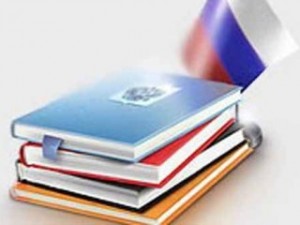 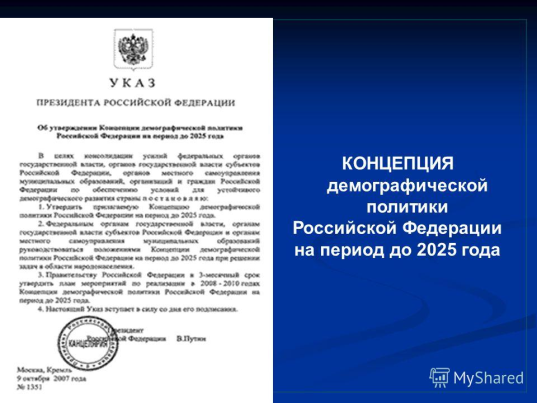 2
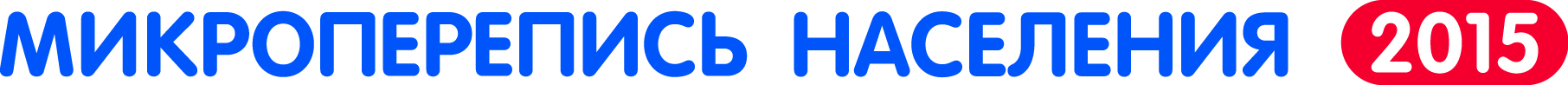 Цели проведения микропереписи населения:
информационное обеспечение анализа выполнения мероприятий, предусмотренных на II этапе реализации Концепции демографической политики Российской Федерации на период до 2025 года; 
 получение актуальной демографической и социально-экономической информации  о современном состоянии населения страны до проведения очередной Всероссийской переписи населения, включая оценку изменения численности населения, числа и структуры частных домохозяйств;
  выполнение рекомендаций ООН о «необходимости проведения постоянной программы межпереписных выборочных обследований домохозяйств для сбора текущей и  подробной информации по многим вопросам»;
  апробация  новых методов сбора сведений о домохозяйствах и его членах при проведении всероссийских переписей населения и других сплошных и выборочных федеральных статистических наблюдений, проводимых Росстатом, с учетом современных  информационных технологий;
 корректировка сценарных условий для проведения демографических прогнозов;
 расширение системы показателей официальной текущей статистической отчетности по социально-демографическим проблемам
3
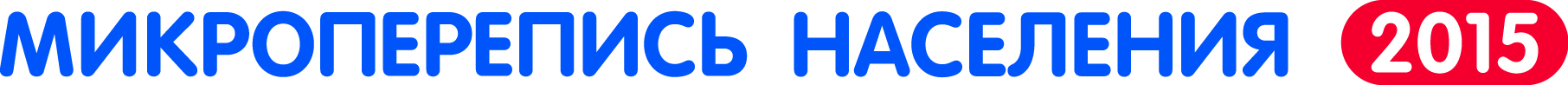 Во всех субъектах Российской Федерации будет опрошено в общей сложности около 2,5 млн человек
В Чеченской Республике будет опрошено в общей сложности около 21 тыс. человек
Охват населения микропереписью – 2% населения частных домохозяйств
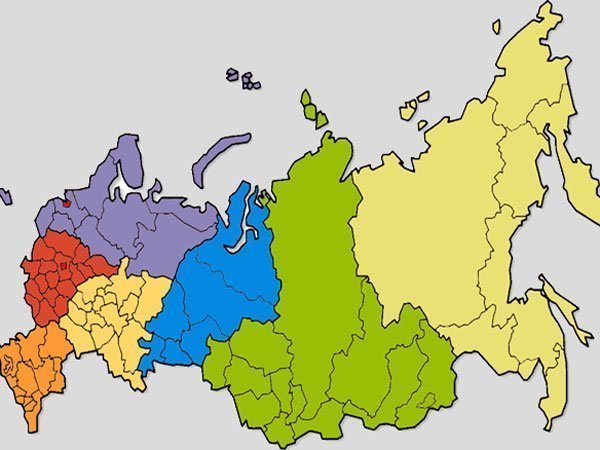 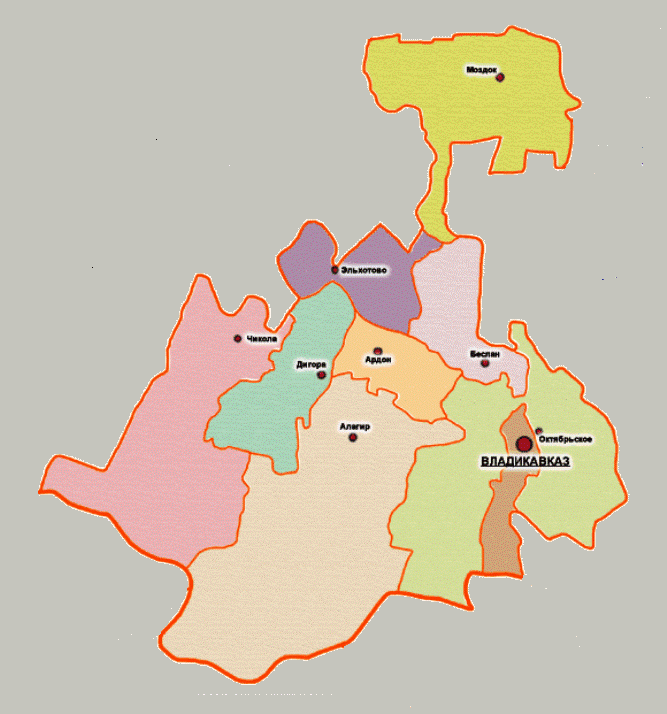 4
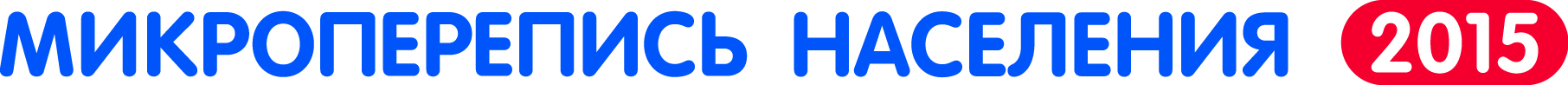 Момент времени, на который осуществляется сбор сведений о населении и его учет, – 0 часов                 1 октября 2015 года
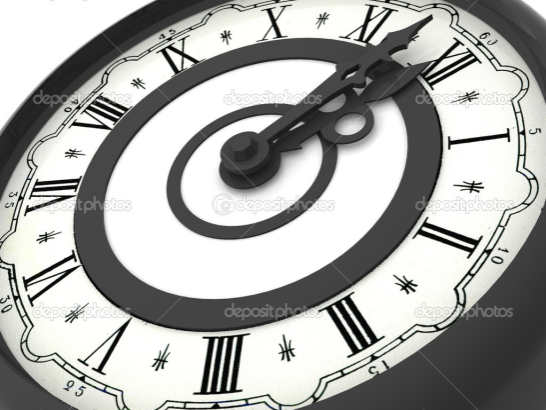 Период проведения микропереписи населения
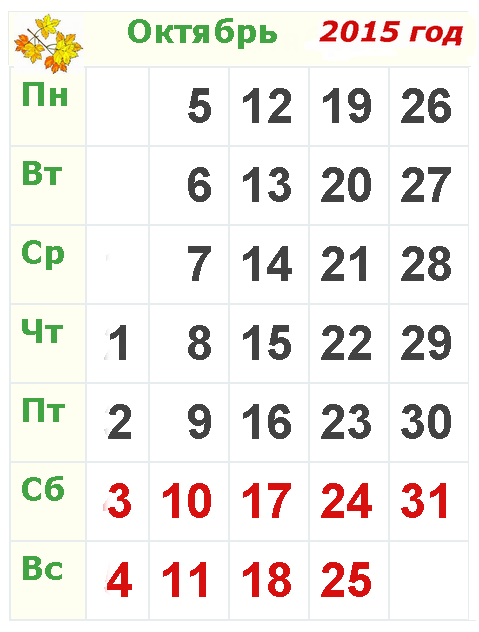 Опрос населения будут проводить переписчики с 1 по 31 октября 2015 года путем обхода жилых помещений счетного участка, попавших в выборочную совокупность, и опроса проживающего в них населения
5
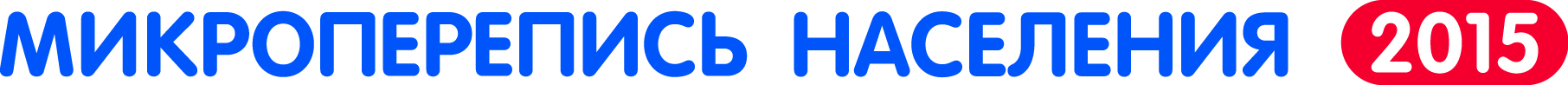 обход жилых помещений и опрос населения, заполнение анкет с использованием планшетных компьютеров;
обход жилых помещений и опрос населения, заполнение бумажных опросных листов интервьюерами (в исключительных случаях, при невозможности использования ПК);
Методы проведения обследования
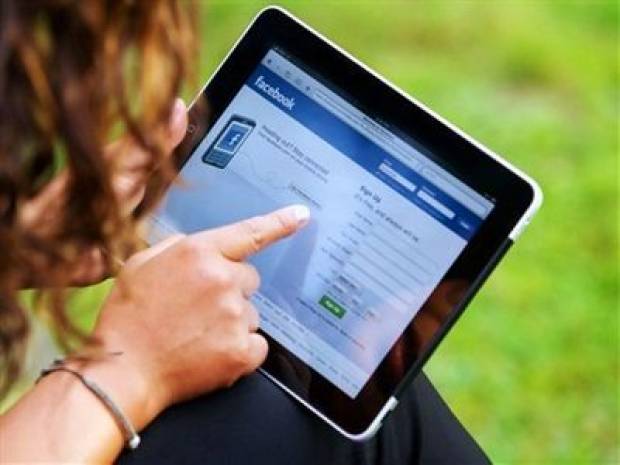 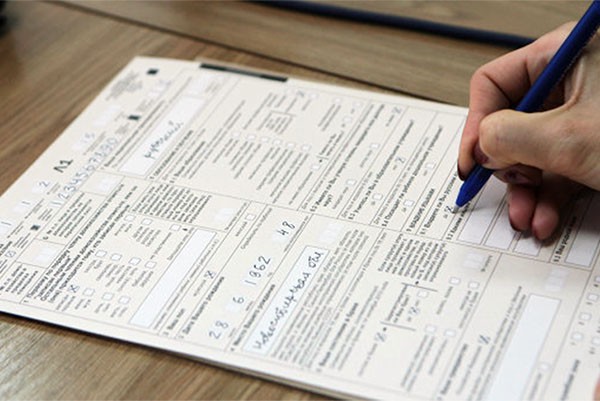 6
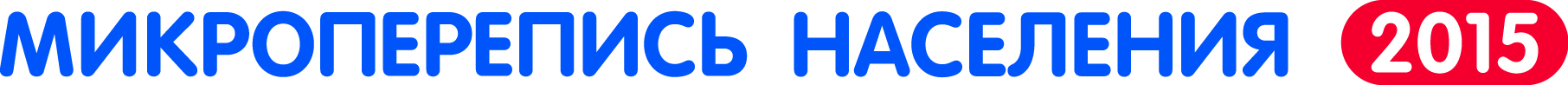 7
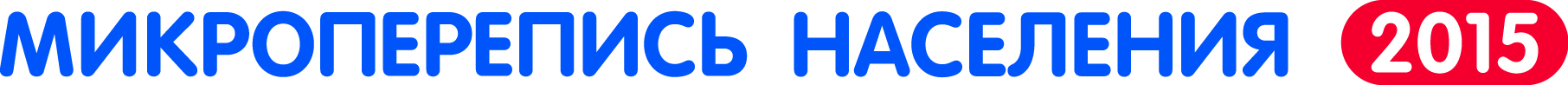 Организация мероприятий на региональном уровне

наполнение  выборочной совокупности единиц наблюдения микропереписи населения списками адресов жилых помещений отобранных счетных участков;
 координация и организация работ, проведение микропереписи населения в субъектах Российской Федерации, муниципальных образованиях, контроль за ходом подготовки и проведения микропереписи населения;
 взаимодействие с органами государственной власти субъектов Российской Федерации и органами местного самоуправления, а также территориальными органами федеральных органов исполнительной власти по вопросам организации микропереписи населения, обеспечения безопасности ее проведения, подбора временных работников, привлекаемых к работам по микропереписи; 
организация актуализации выборочной совокупности единиц наблюдения микропереписи населения в муниципальных образованиях субъектов Российской Федерации путем натурного обхода регистраторами включенных в выборочную совокупность строений и помещений по состоянию на 2014 год;
составление организационных планов проведения микропереписи населения в муниципальных образованиях субъектов Российской Федерации и сводного организационного плана с использованием копий картографических материалов Всероссийской переписи населения 2010 года;
организация  и проведение обучения временных работников, привлекаемых к работам по микропереписи;
8
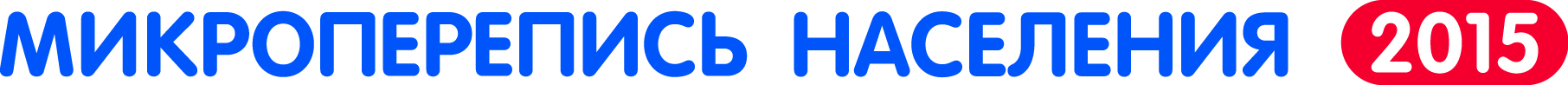 прием на работу и заключение гражданско-правовых договоров с работниками, привлекаемыми к работам по микропереписи, выплаты им вознаграждения;
формирование электронных записных книжек переписчиков и инструкторов, содержащих полный перечень адресов жилых помещений, население которых подлежит микропереписи, и другую информацию для обеспечения работы переписчиков и инструкторов;
руководство деятельностью привлекаемых временных работников полевого уровня – регистраторов, переписчиков, инструкторов;
обеспечение полноты учета населения, подлежащего микропереписи населения, при использовании различных методов сбора сведений о населении (опрос с использованием планшетных компьютеров, опрос и заполнение бумажных опросных листов);
первичная обработка  материалов  микропереписи населения 2015 года и передача электронных массивов данных  на федеральный уровень;
опубликование и распространение итогов микропереписи населения 2015 года, хранение ее материалов.
9
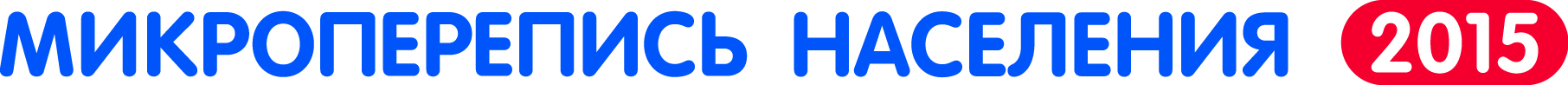 Организация мероприятий на федеральном уровне

координация и планирование работ, проведение микропереписи населения, контроль за ходом ее подготовки и проведения;
 методологическое обеспечение подготовки и проведения переписи населения, подготовки материалов микропереписи населения к автоматизированной обработке;
 создание выборочной совокупности единиц наблюдения микропереписи населения в виде списка счетных участков Всероссийской переписи населения 2010 года;
организация автоматизированной обработки материалов микропереписи населения и распространения ее итогов на генеральную совокупность;
подведение итогов микропереписи, их опубликование и распространение, хранение материалов микропереписи населения;
обеспечение проведения информационно-разъяснительной работы и изучение общественного мнения по отношению к микропереписи населения;
организация проведения, финансового и материально-технического обеспечения микропереписи населения.
10
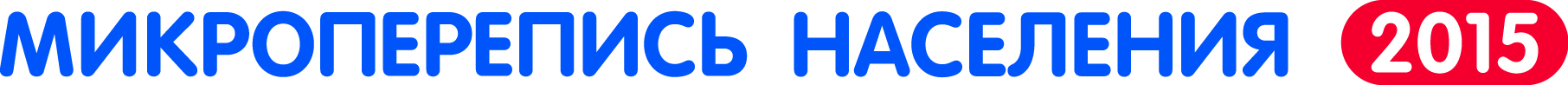 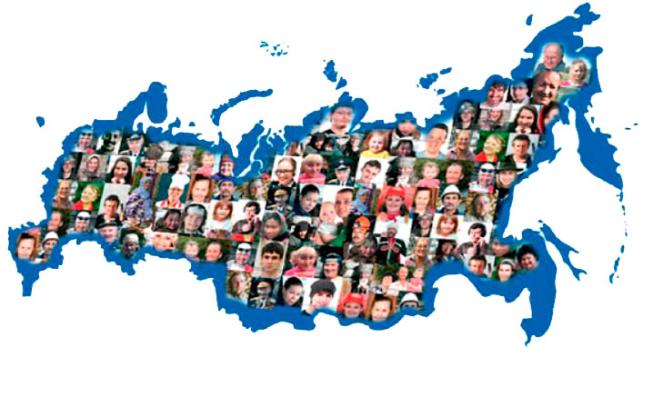 Программа микропереписи 
населения - перечень вопросов 
для получения сведений о населении, 
собираемых в ходе микропереписи.



Основные направления Программы микропереписи населения 2015 года: 

- возрастно-половой состав населения;
- уровень образования;
- источники средств к существованию;
- экономическая активность и занятость;
- состояние в браке;
- рождаемость;
- репродуктивные планы;
- оценка состояния здоровья;
- миграция;
- гражданство;
- состав домохозяйств и семейных ячеек.
11
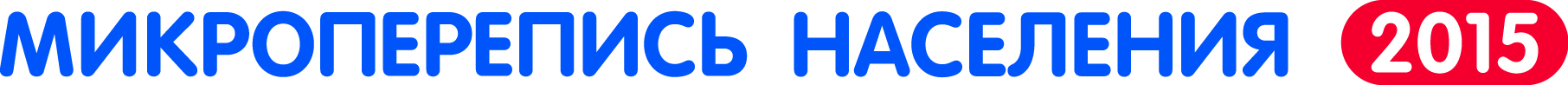 Как узнать переписчика
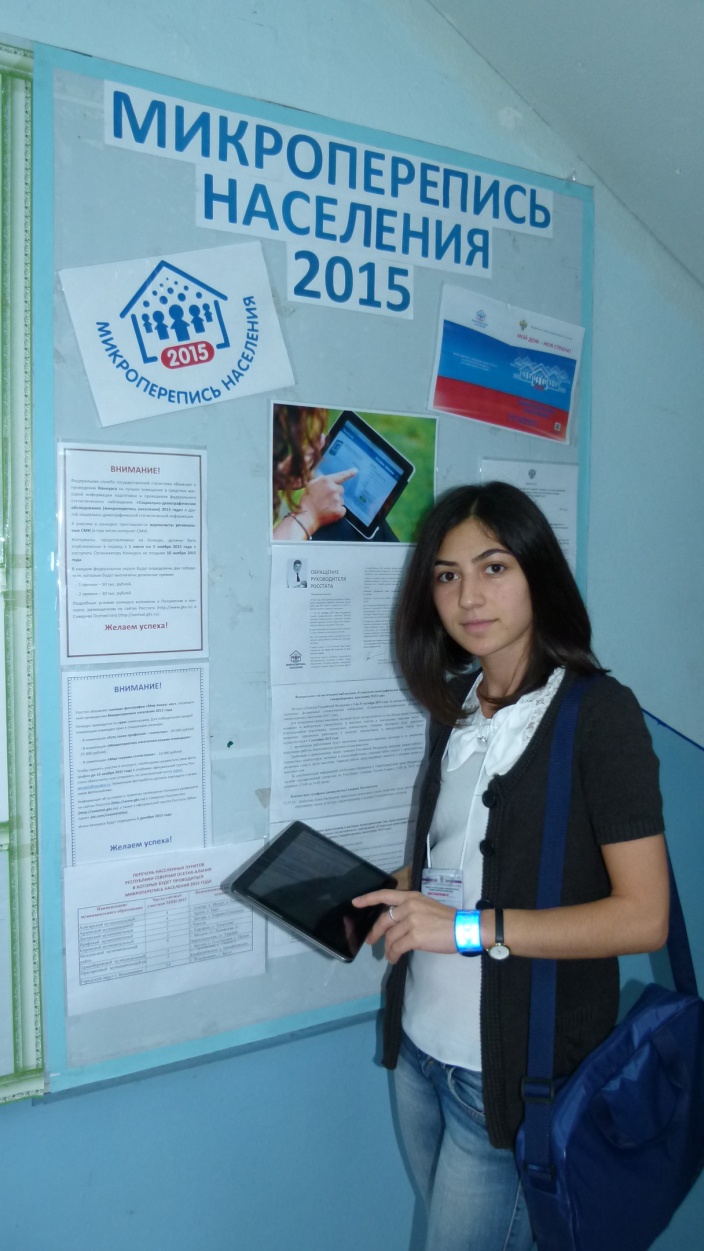 Переписчик имеет:


выданное Росстатом удостоверение, действительное при предъявлении паспорта
портфель синего цвета с нанесенной на него надписью «Росстат»
светоотражающий браслет синего цвета с надписью «Росстат»
12
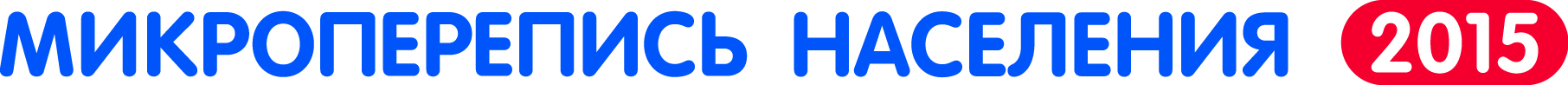 Сбор сведений о населении производится исключительно со слов респондентов без предъявления ими каких-либо документов. Ответы на вопросы заносятся в опросный лист без указания фамилии. Вся полученная информация строго конфиденциальна, защищена от  несанкционированного использования и будет представлена только в обобщенном виде в целом по России, в разрезе федеральных округов и субъектов Российской Федерации.
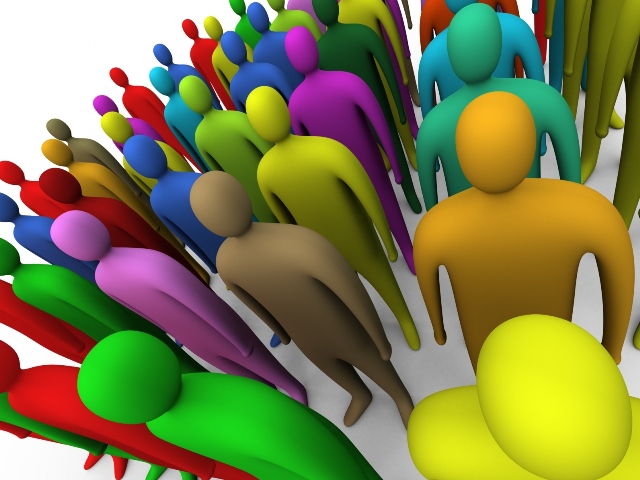 13
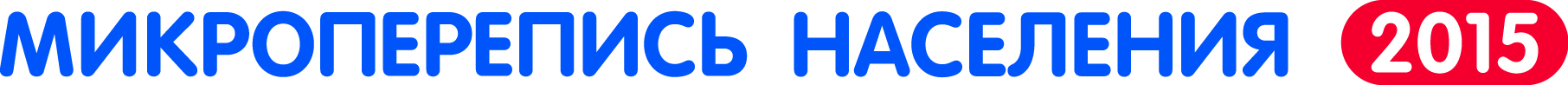